Муниципальное казенное дошкольное образовательное учреждение Аннинский детский сад №7 общеразвивающего вида
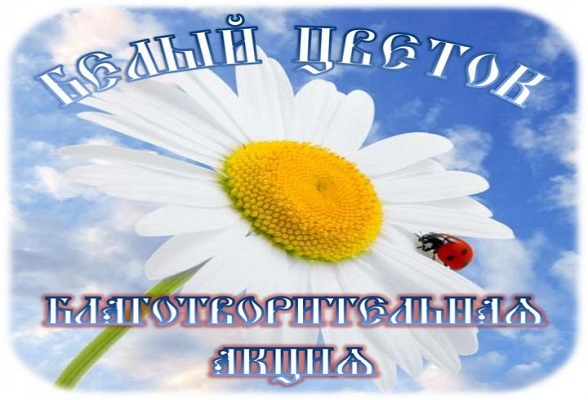 Подготовила: Тютина Т.В., воспитатель IКК.
Анна 2017
В рамках благотворительной акции милосердия «Белый цветок» в нашей группе было проведена беседа на тему: «».
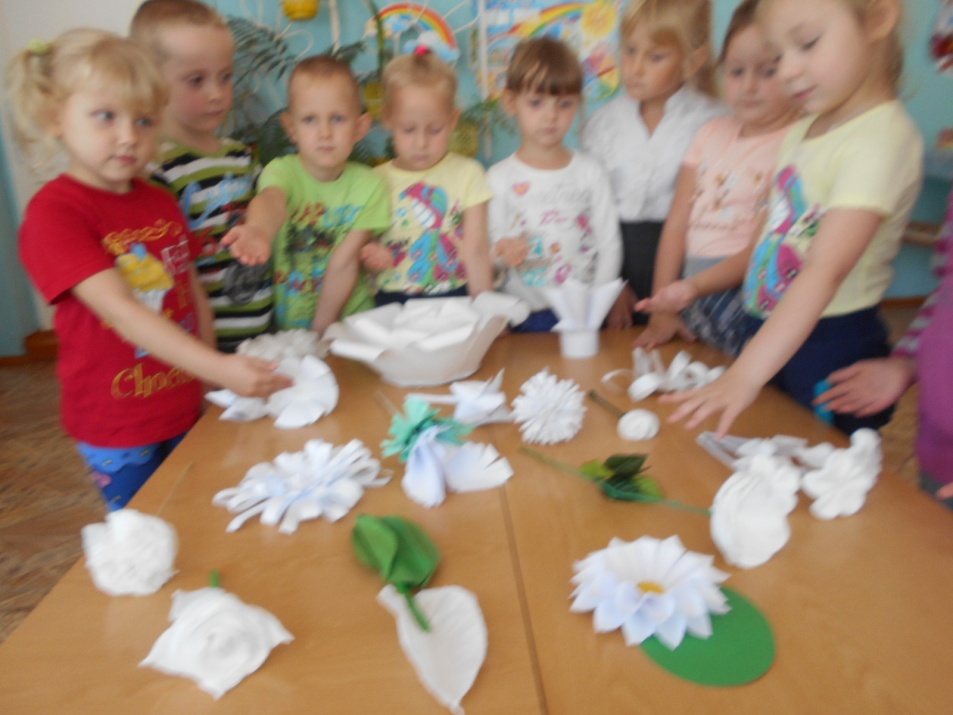 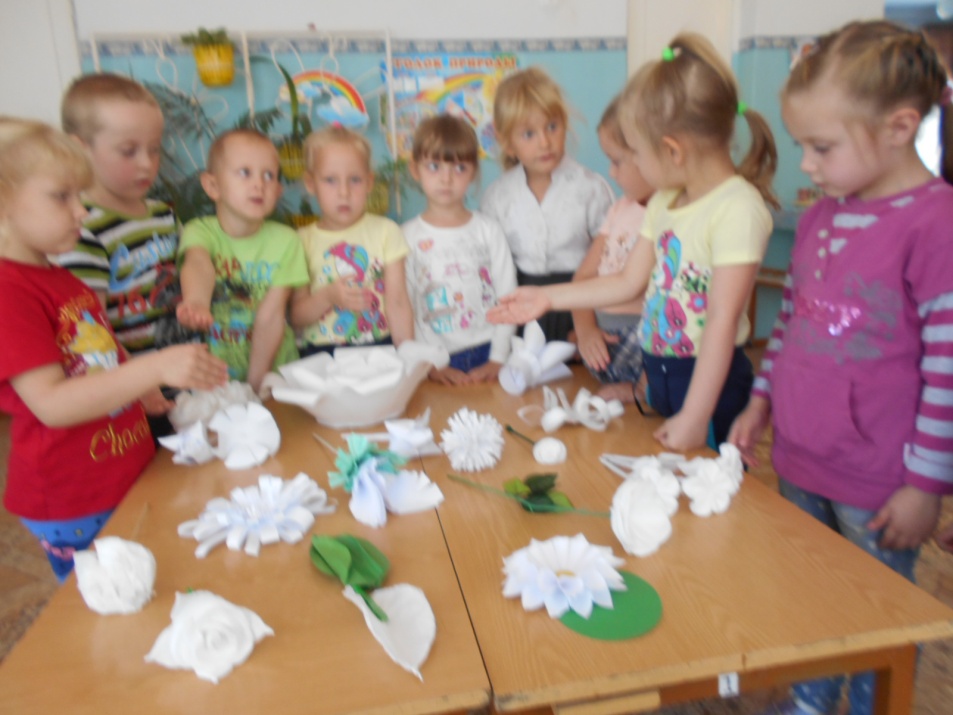 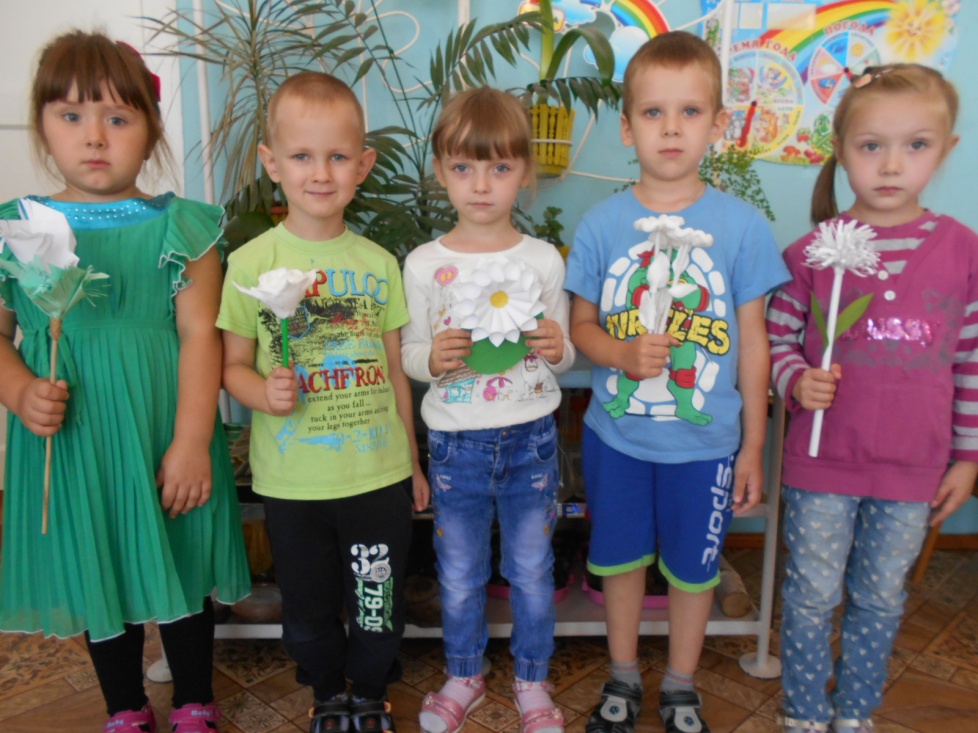 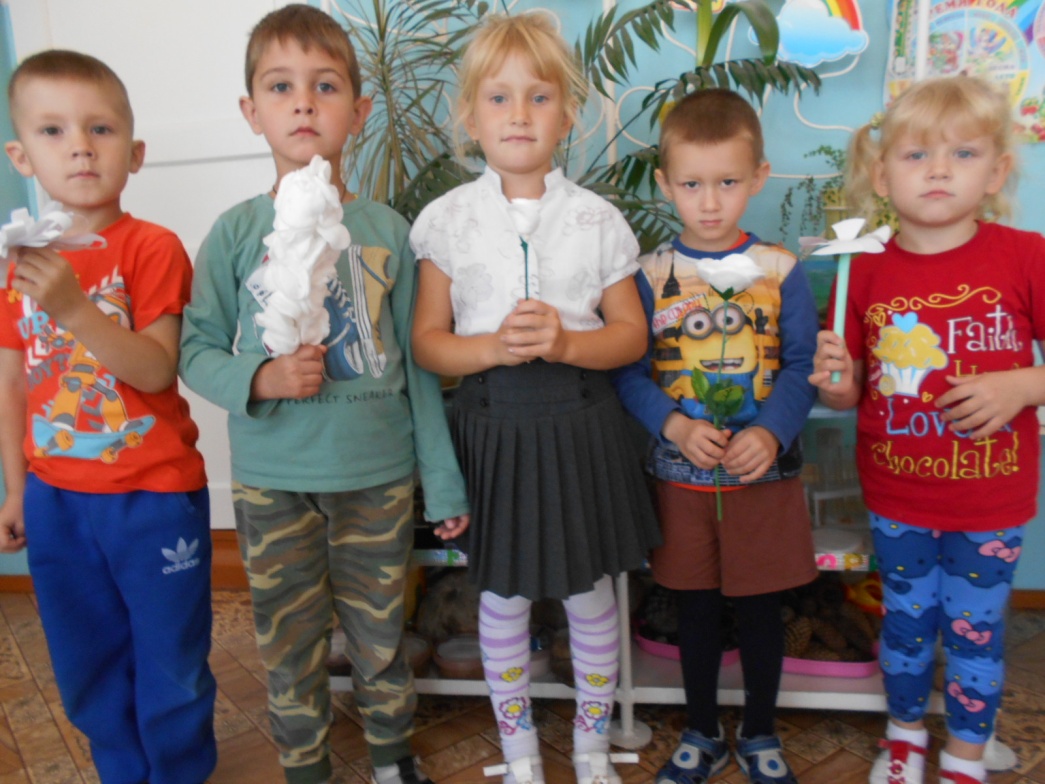 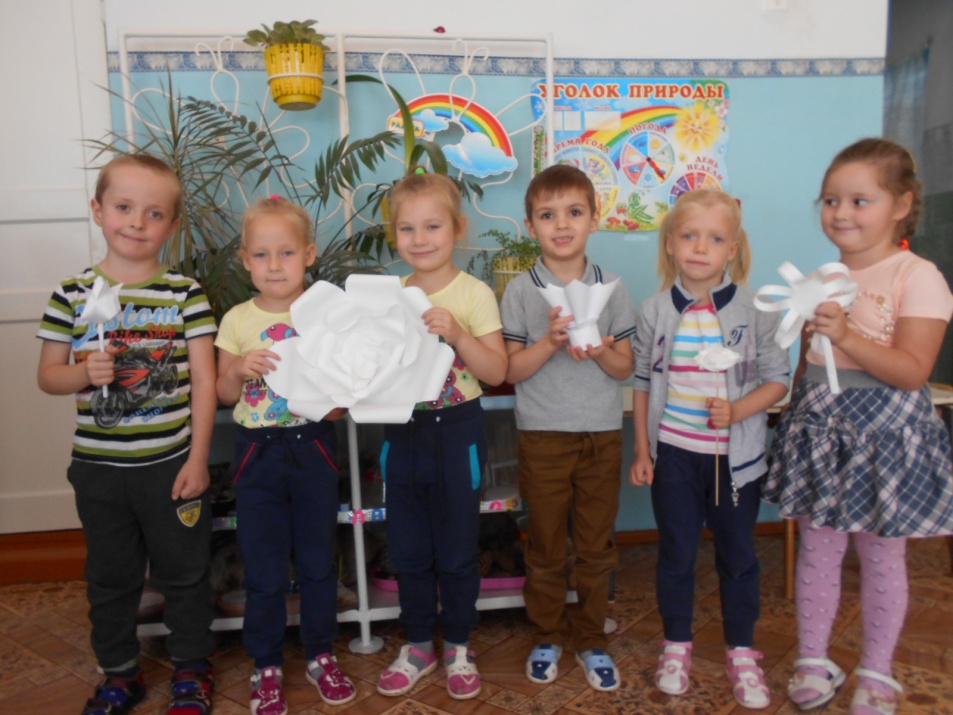 Сбор средств от продажи цветов на благотворительность.
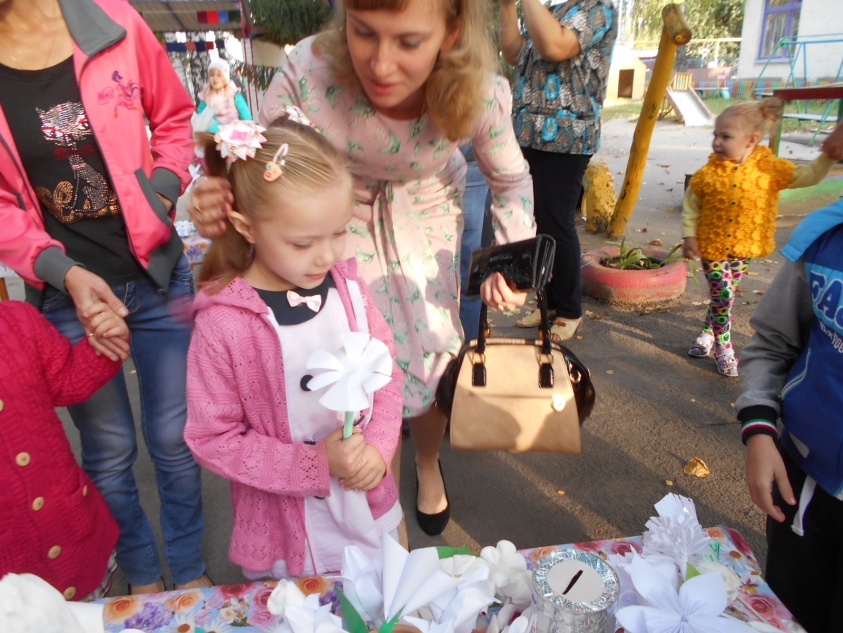 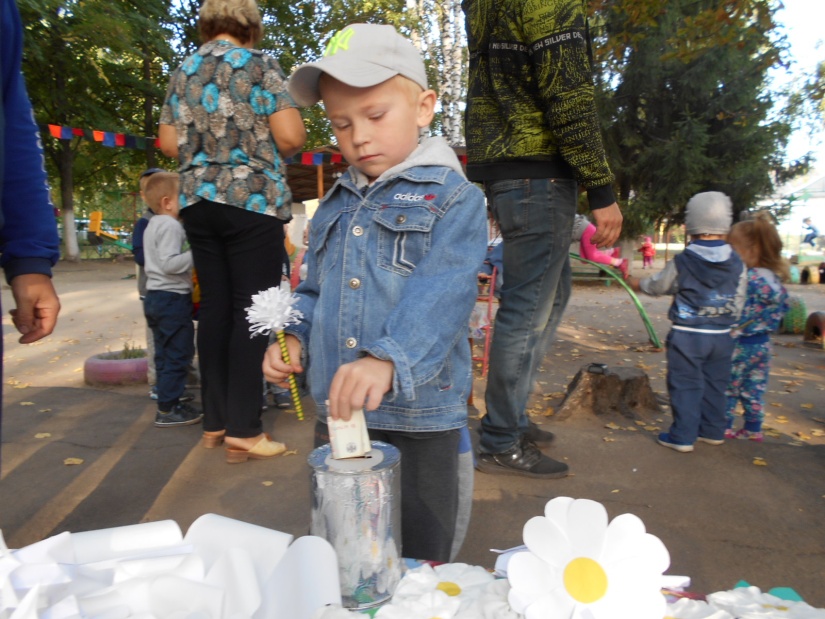 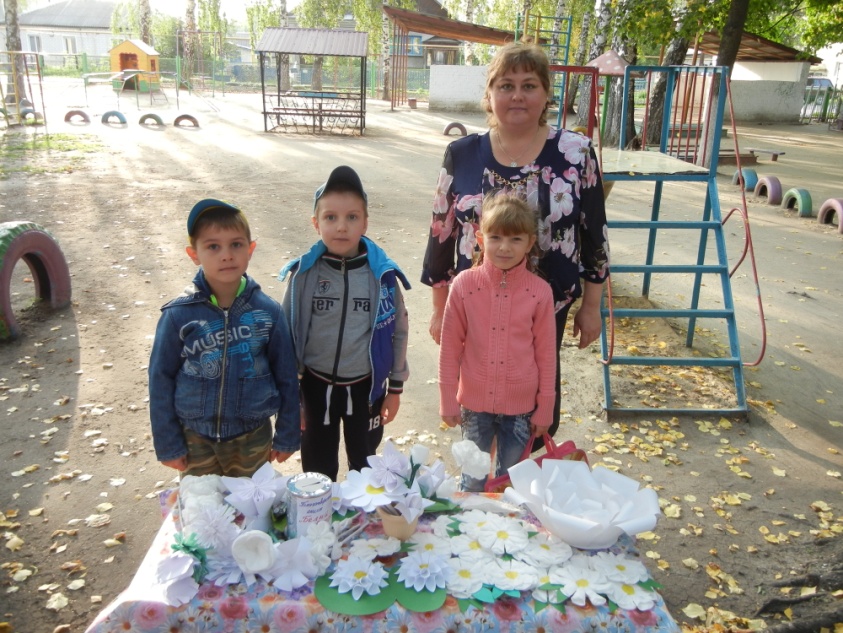 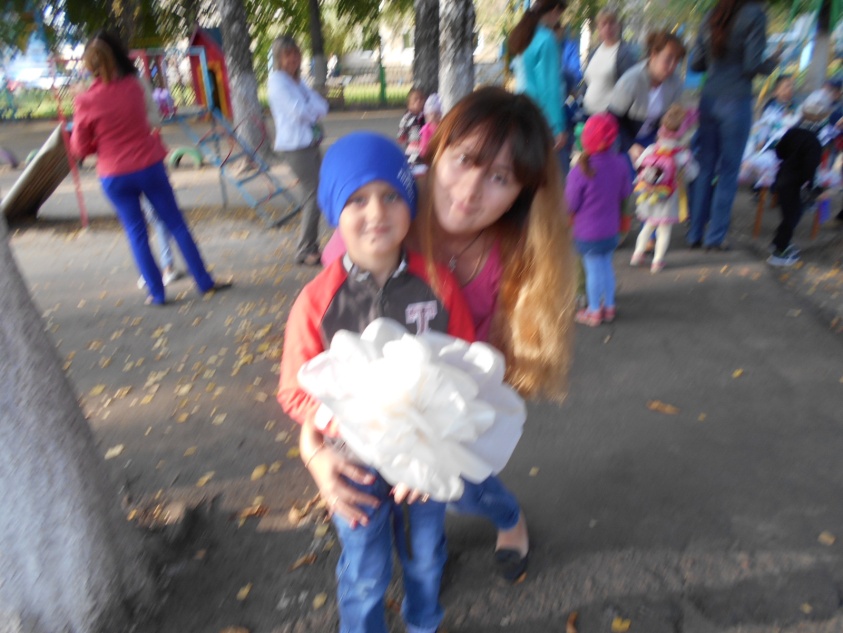